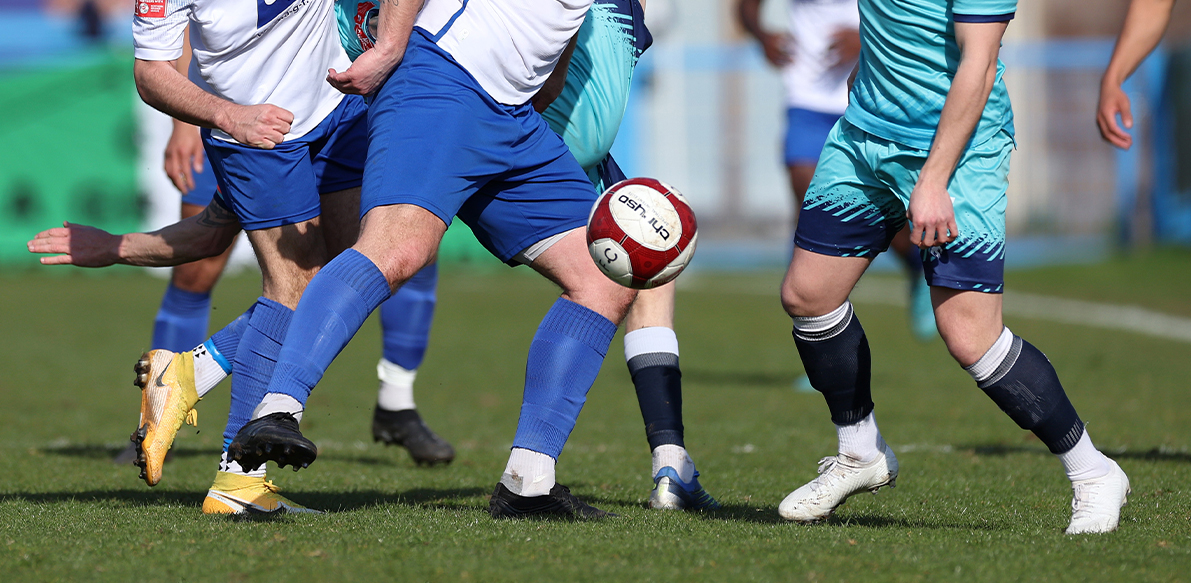 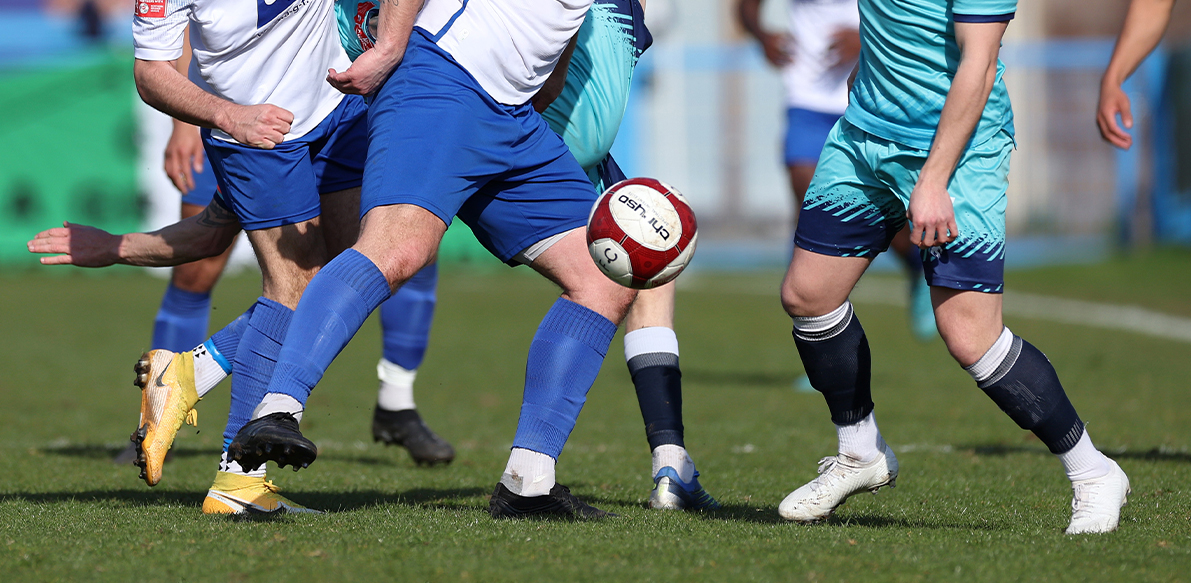 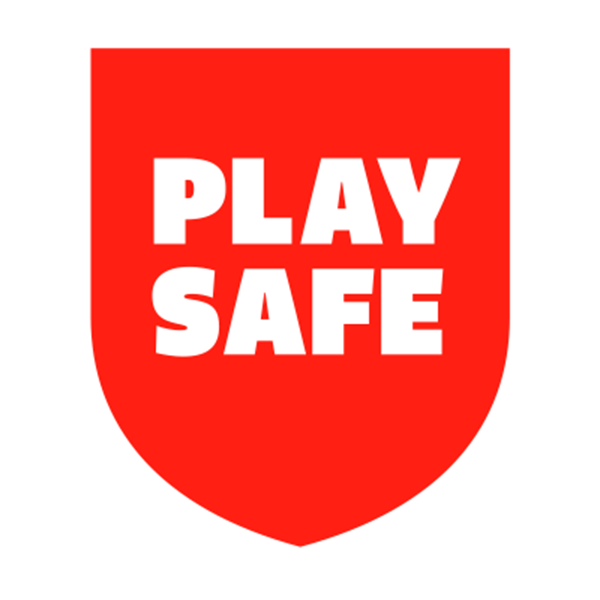 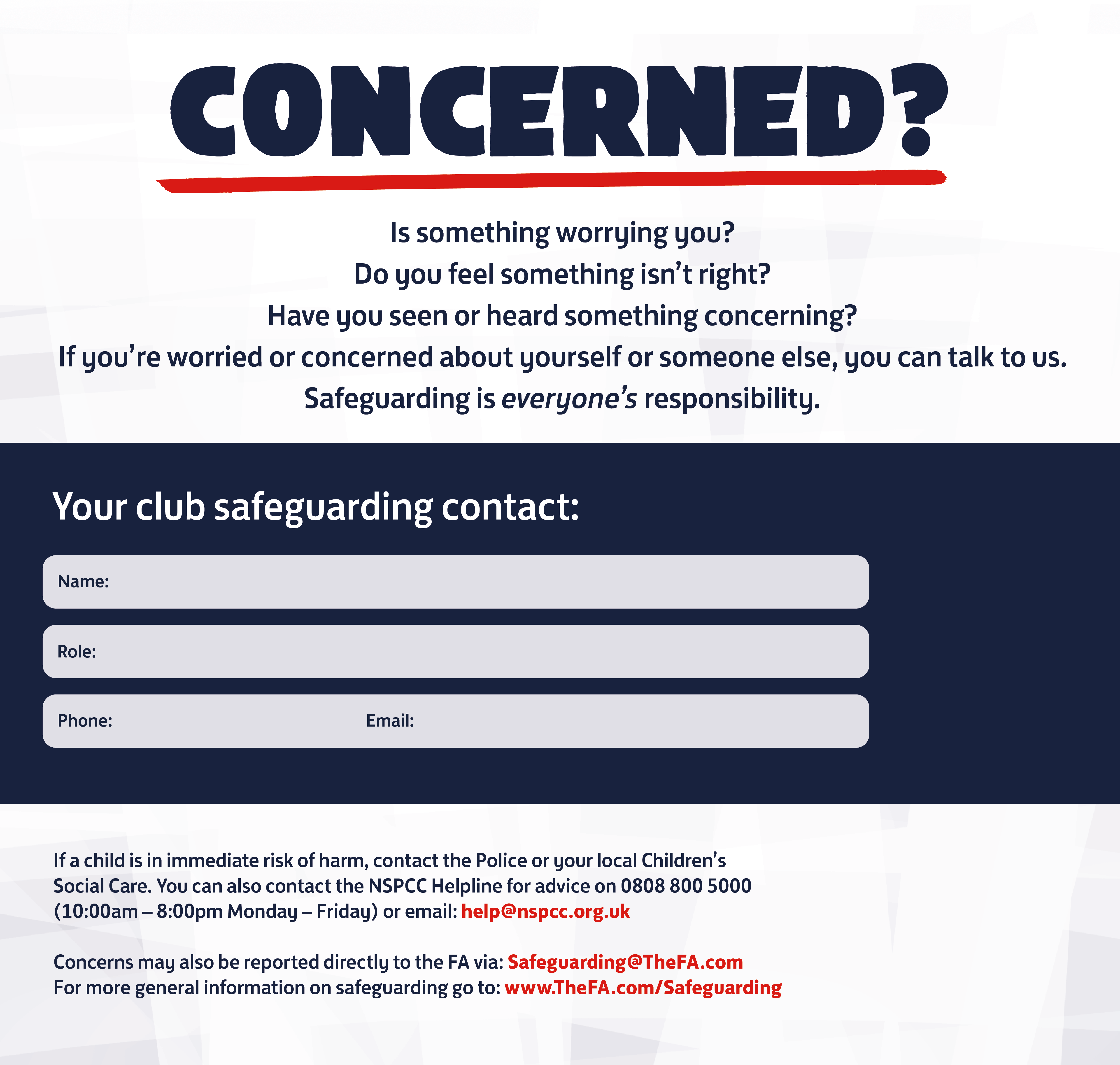 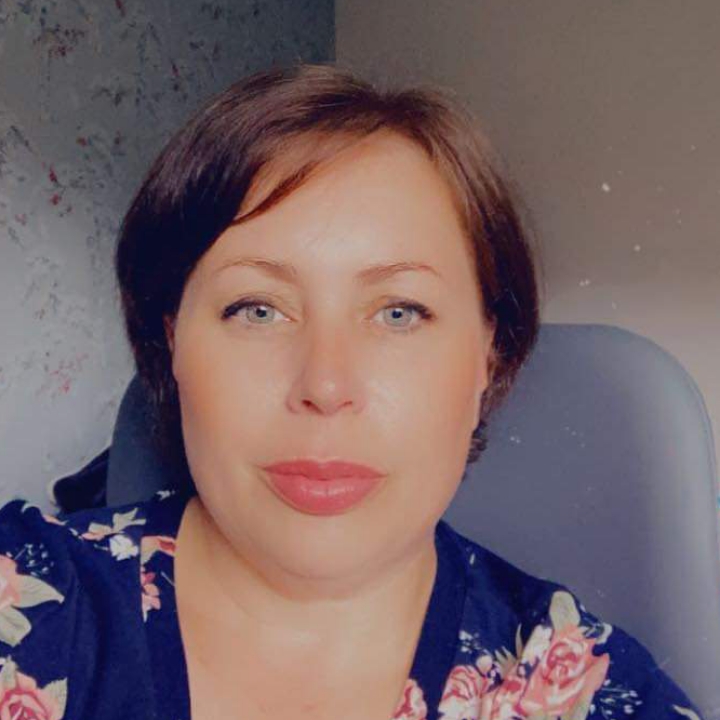 Sara Legge
Chair of Cinderford Town / Welfare Officer
chairman@cinderfordtown.co.uk
07535012213
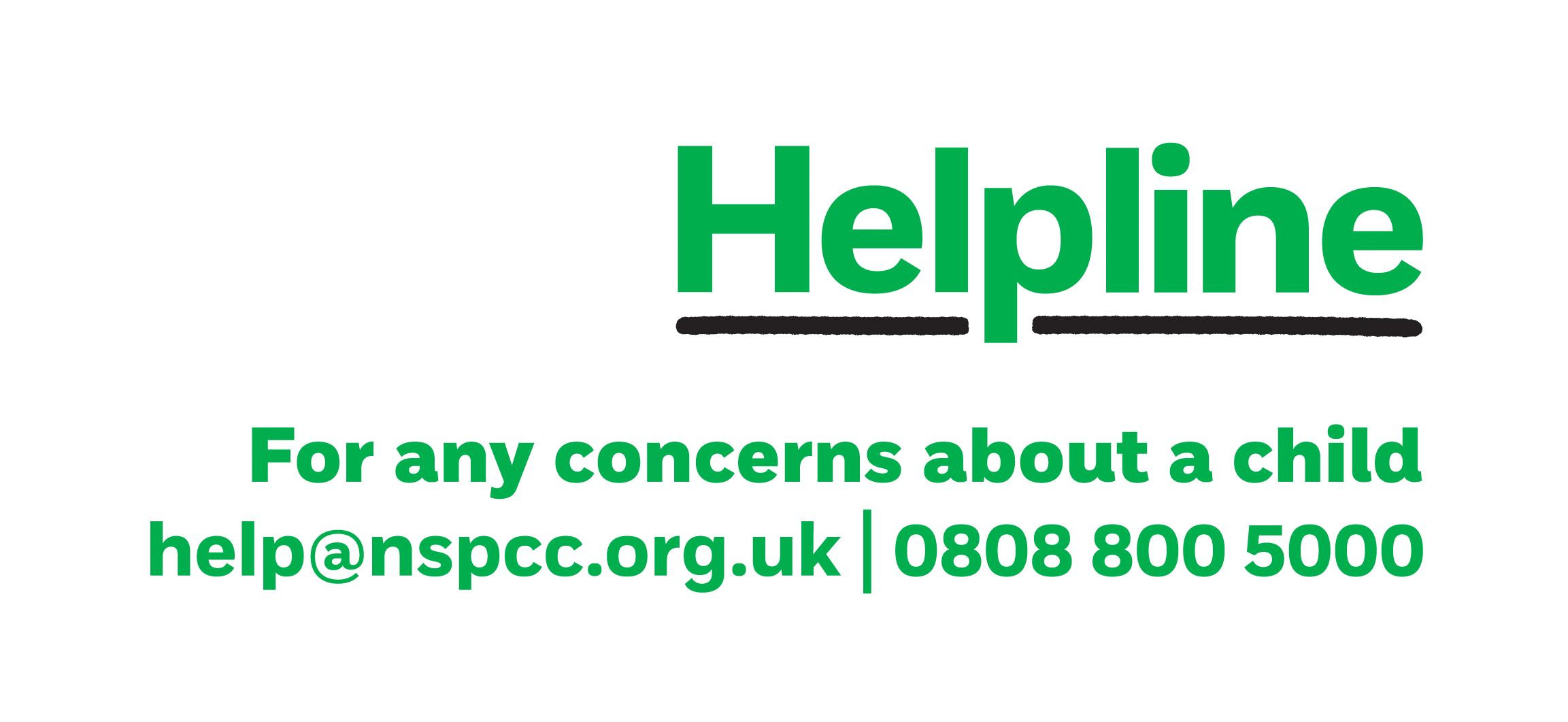 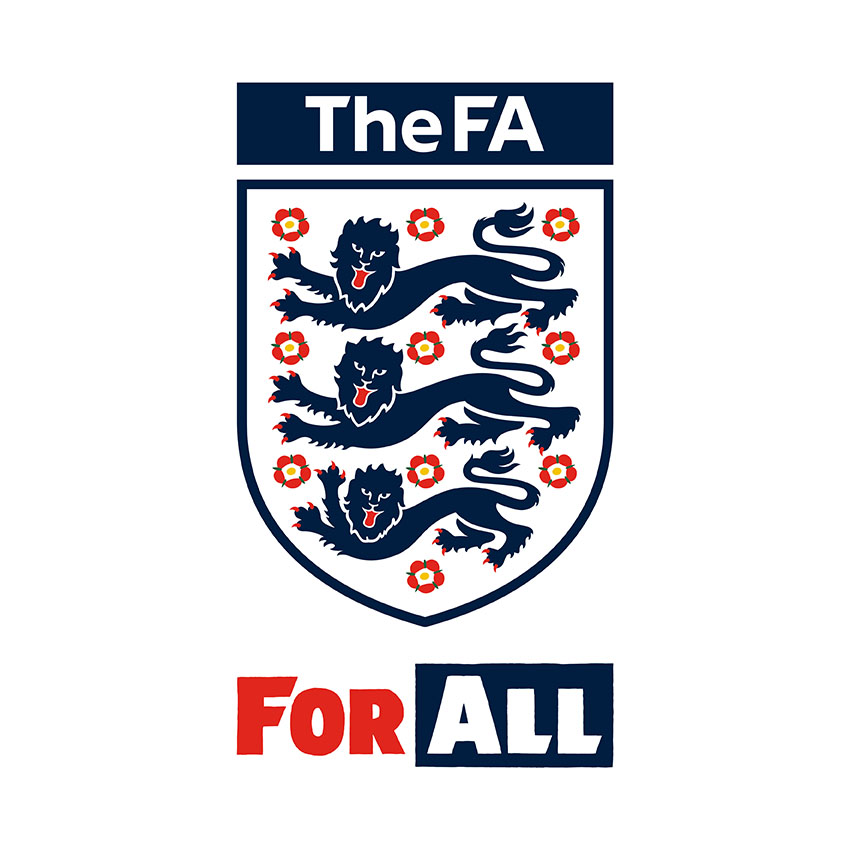